Učitel, škola a ČŠI
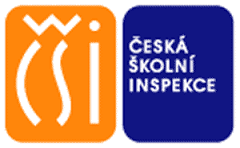 Učitel a inspekce
„Přijít může, odejít musí“.
Co inspekce ve školách sleduje?
Jaký je hlavní cíl inspekční činnosti?
Kdo hodnotí práci inspektora?
Jak hodnotí inspekci sami učitelé?

pedagogická evaluace
edukometrie
Učitel a inspekce
evaluace vzdělávacích potřeb
evaluace vzdělávacích programů
evaluace edukačních prostředí
evaluace výuky
evaluace vzdělávacích výsledků
evaluace činnosti a produktivity škol
evaluace učebnic a jiných učebních textů
evaluace práce s lidským kapitálem
evaluace na základě standardů
Hodnocení průběhua výsledků vzdělávání
Plánování a příprava výuky

časová dotace v předmětech
plnění učebních osnov
plánování výuky
výukové cíle
práce se žáky SPU
Hodnocení průběhua výsledků vzdělávání
Podmínky výuky
odborná a pedagogická způsobilost učitele
prostory pro výuku (estetické a účelné)
vybavení učeben
využívání pomůcek
dostatek studijních materiálů
didaktická a výpočetní technika
psychohygienické zásady
Hodnocení průběhua výsledků vzdělávání
Organizace, formy a metody výuky
struktura hodiny x věk žáků
jasné organizační pokyny
náročnost učiva
vyučovací metody
různé techniky zapamatování učiva
využívání učebnic, pomůcek, didaktické techniky
Hodnocení průběhua výsledků vzdělávání
individuální potřeby a schopnosti žáků
SPU a ADHD
samostatné a aktivní učení
jiné zdroje informací
vlastní názor žáků
kooperativní techniky učení
věcně správná interpretace
Hodnocení průběhua výsledků vzdělávání
Motivace a hodnocení
vstupní motivační metody
aktualizace učiva
mezipředmětové vztahy
příklady z praxe
průběžné vyhodnocování výsledky učení
hodnocení a sebehodnocení žáků
Hodnocení průběhua výsledků vzdělávání
Interakce a komunikace
nastavení pravidel
respektování osobnosti žáka
prostor pro diskuzi
komunikativní dovednosti žáků a jejich rozvoj
verbální a neverbální komunikace učitele
zvladatelnost nežádoucího chování žáků
vztah žáků k výuce
Učitel, škola a ČŠI
hodnocení výsledků výuky
hodnocení podmínek vzdělávání
	- plánování
	- organizační činnost školy
	- vedení a motivování pracovníků
	- kontrolní mechanismy
Učitel, škola a ČŠI
hodnocení efektivnosti využívání prostředků přidělených ze státního rozpočtu
hodnocení kvality výroční zprávy o hospodaření školy
Učitel, škola a ČŠI
Typy inspekcí:
komplexní inspekce
orientační inspekce
tematická inspekce
samostatná kontrola
inspekce na stížnost
Učitel, škola a ČŠI
Co může učitel udělat pro to, aby návštěvy pracovníků ČŠI přežil v plném psychickém zdraví?